ОКРУЖЕЊЕ
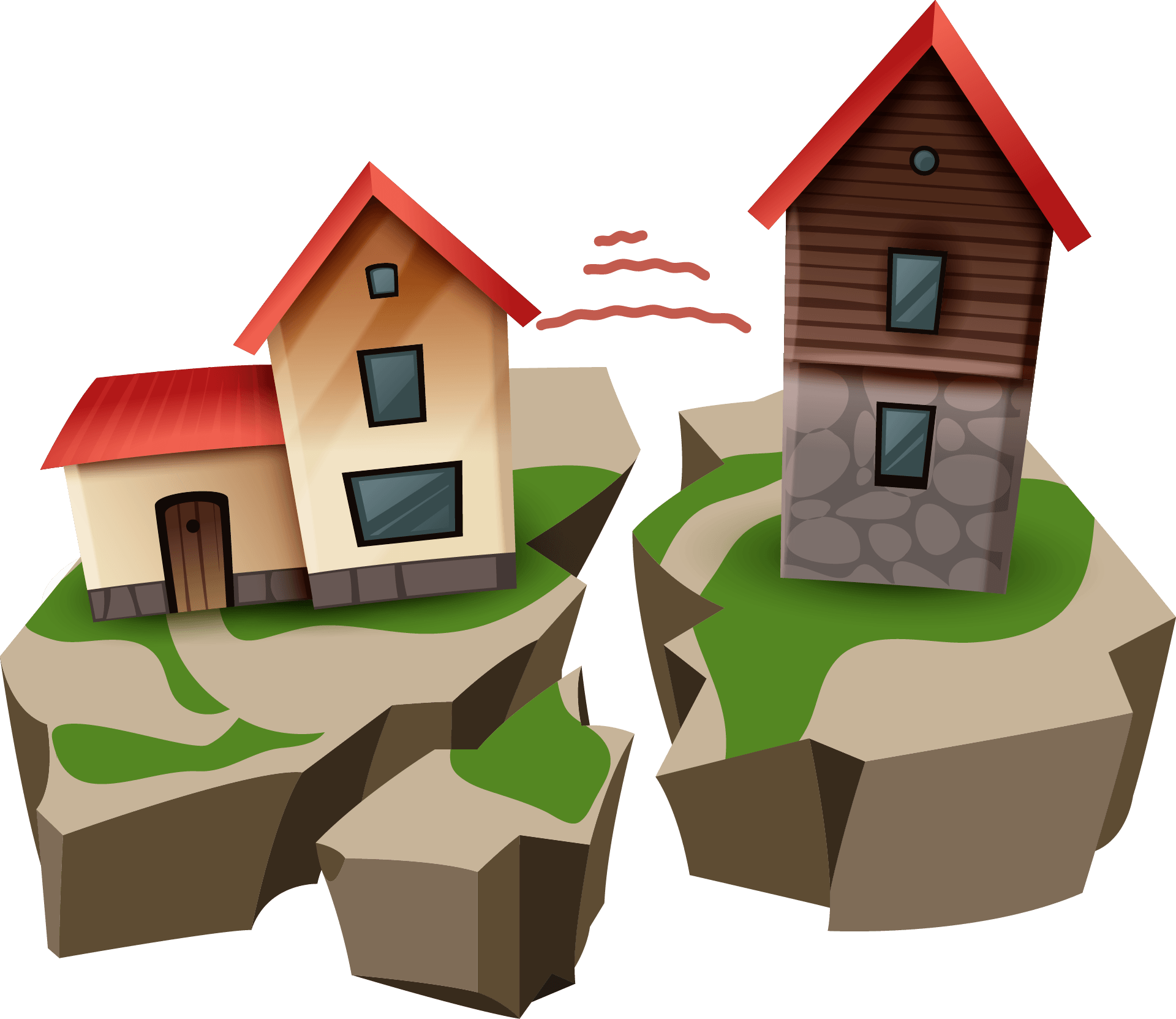 Уна Петровић и Милица Мићић I IV1
школска година 2022/2023.
САДРЖАЈ
УВОД
ГРАД
03
01
О окружењу и његовим променама
Проблеми града и решења
ЗАКЉУЧАК
СЕЛО
04
02
Однос села и града и њихови узајамни утицаји
Проблеми села и решења
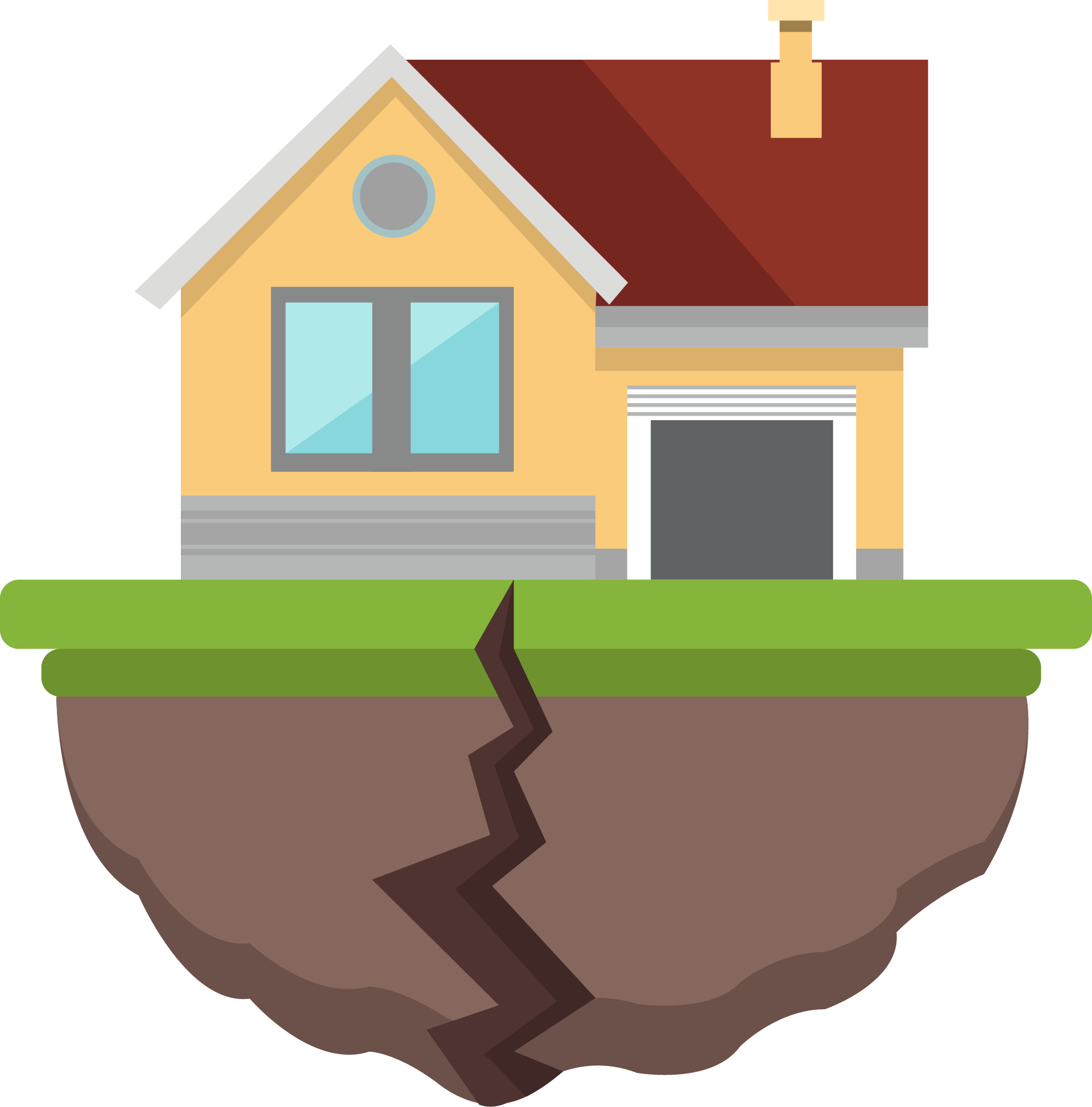 01
УВОД
О окружењу и његовим променама
Окружење у коме одраста младеж Србије јасно указује на многобројне системске проблеме са којима се ваља суочити. Најуочљивија последица тих проблема јесу миграције (и унутрашње и спољашње).
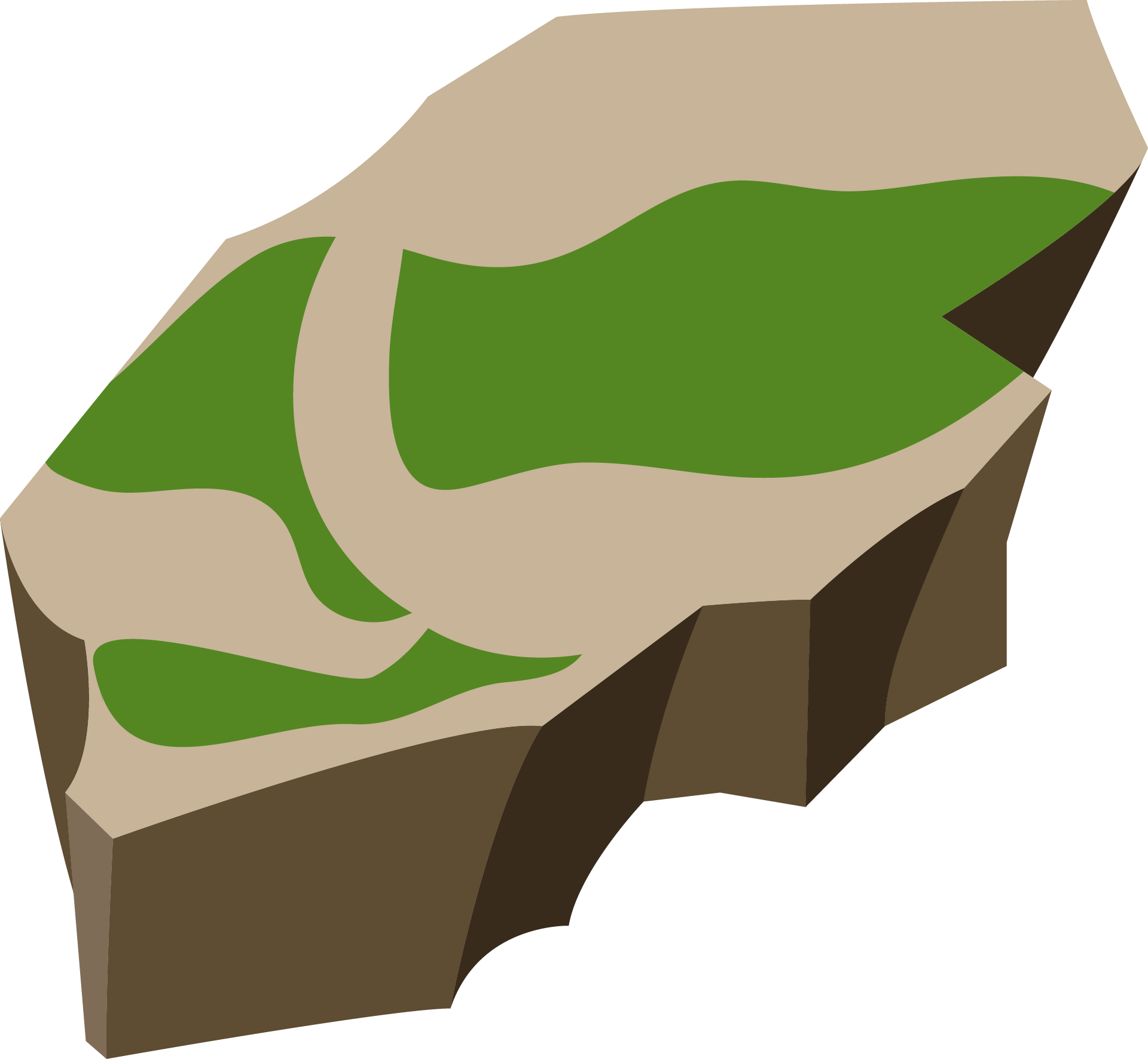 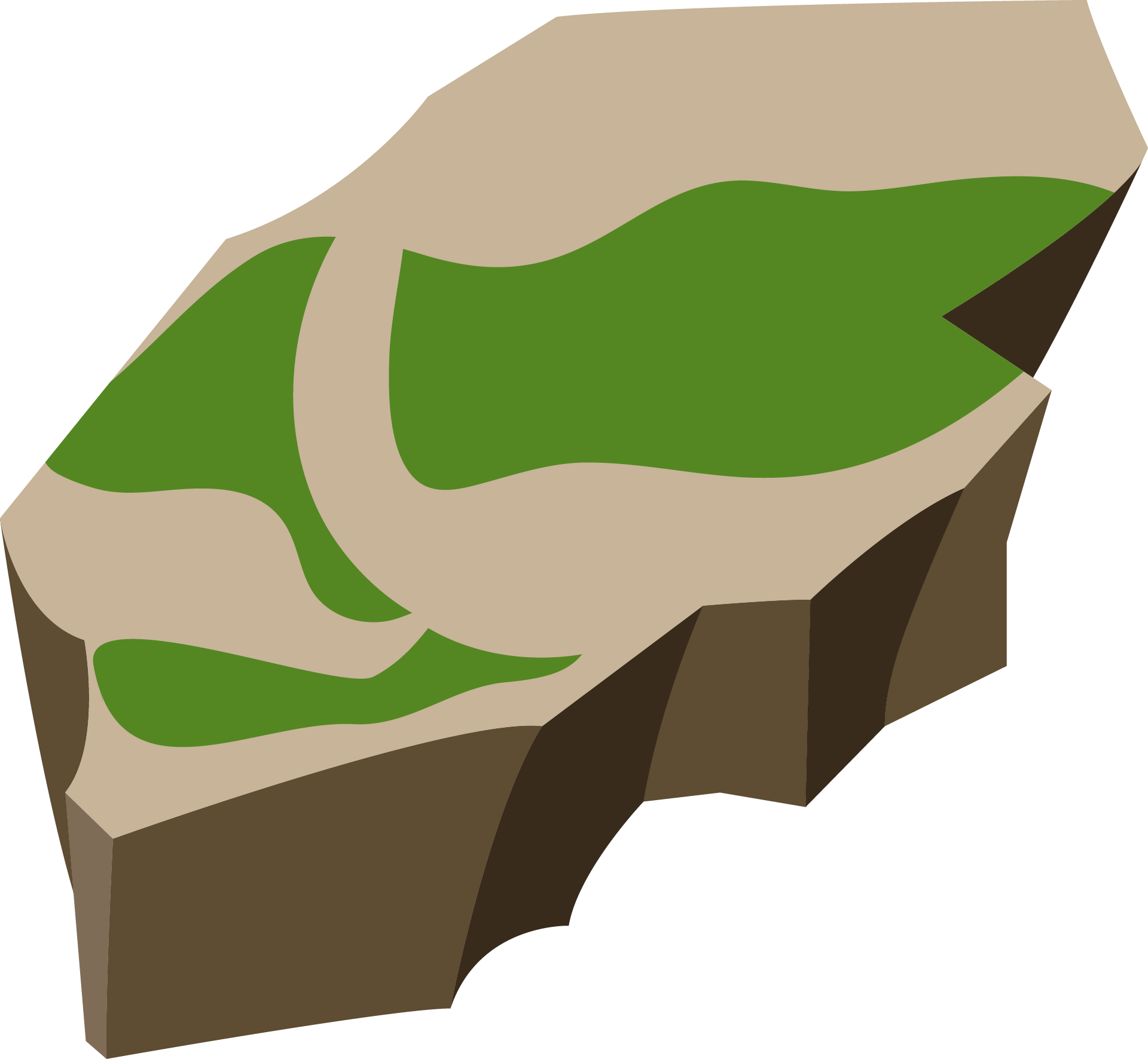 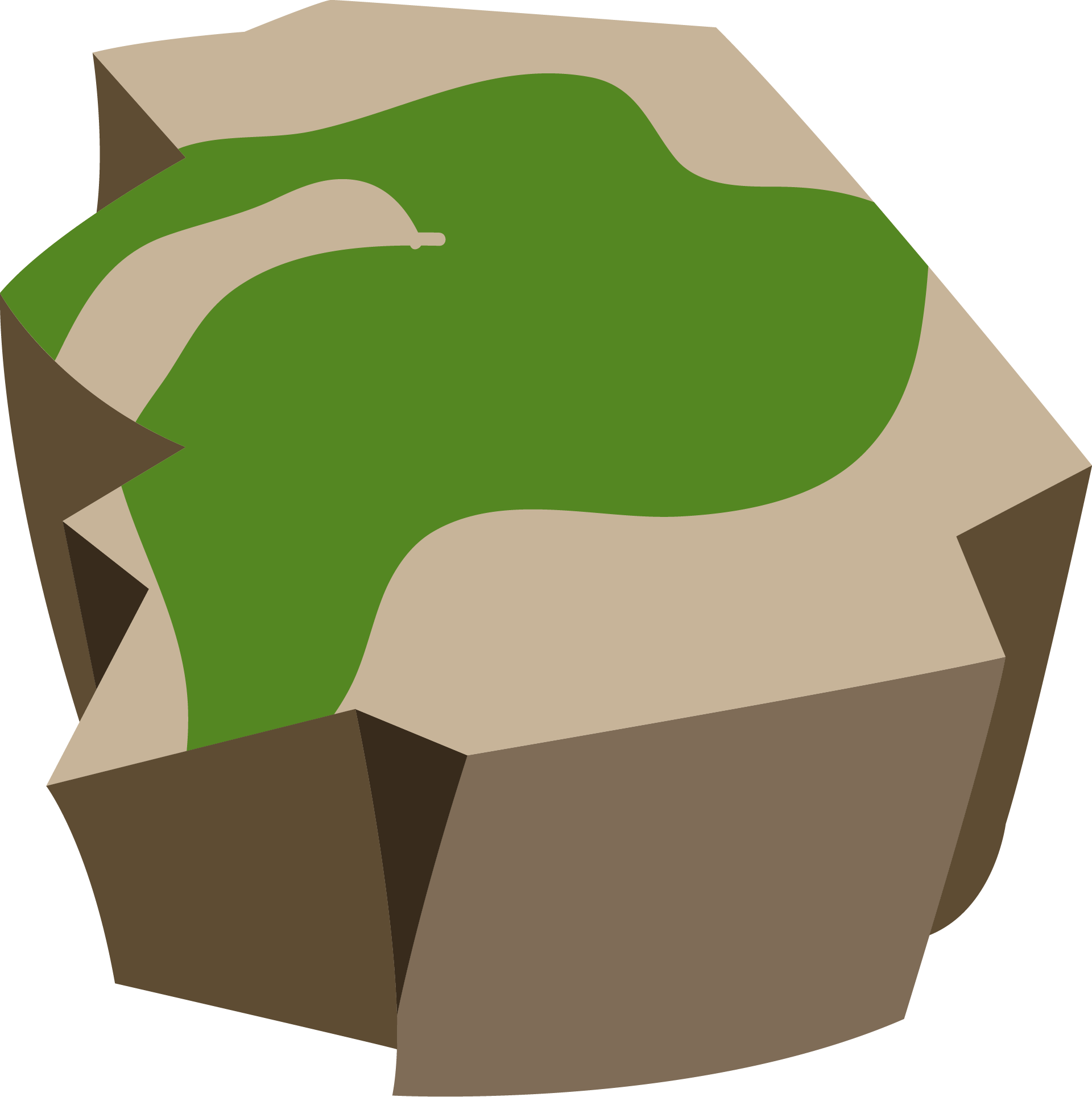 Унутрашње миграције
За разлику од појединих држава Западне Европе и ЕУ, где статистика показује напредак села, у Србији је ситуација таква да су исељавања из села у градове толико рапидна да руралне средине замиру или остају потпуно ненасељене.
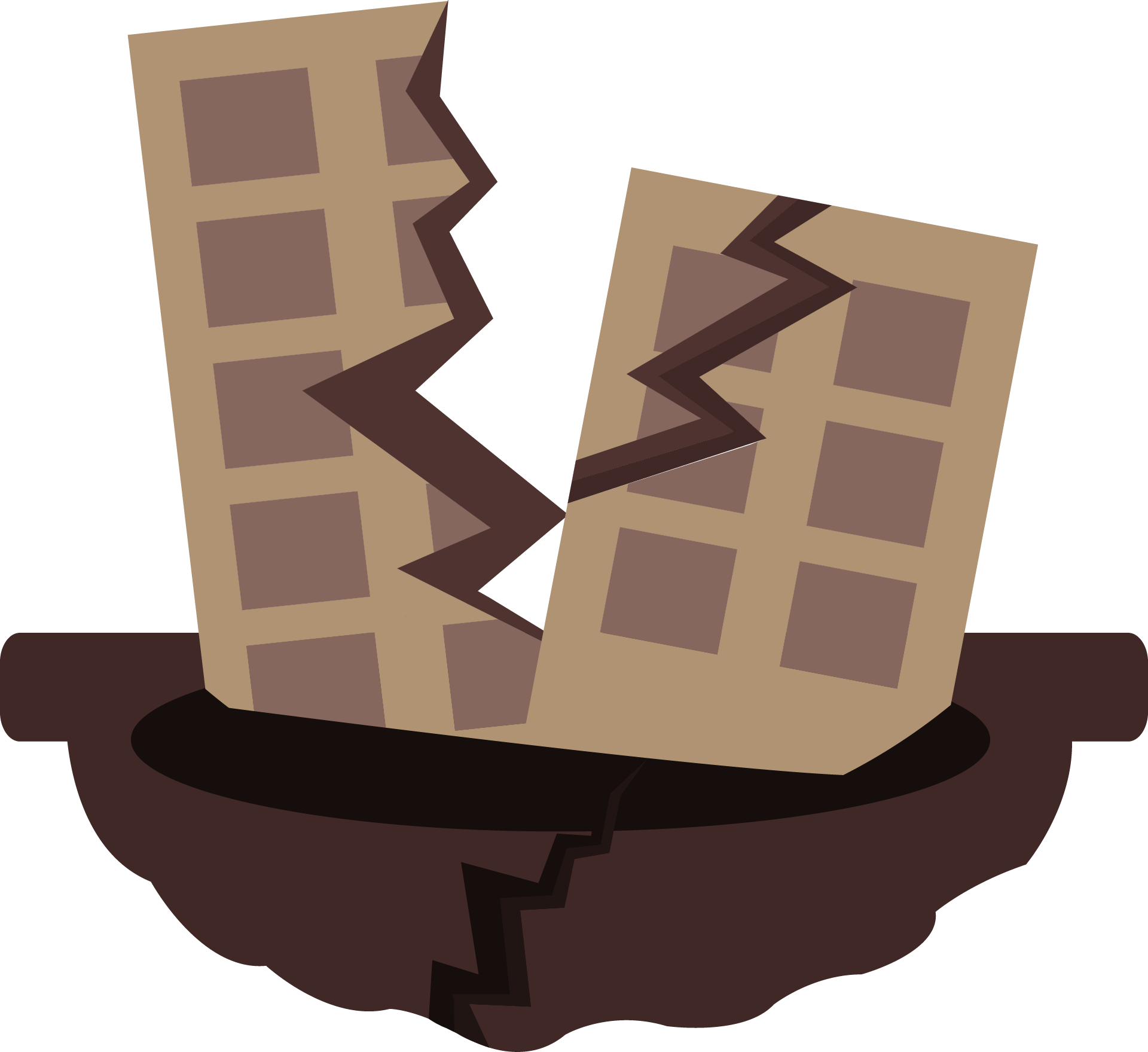 70%
Проценат становништва за који се сматра да ће до 2050. године насељавати градове
29,47%
Проценат насеља у Србији са бројем становника мањим од 200
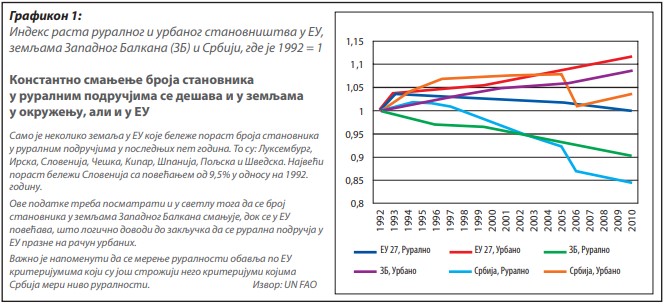 УЗРОЦИ И ПОСЛЕДИЦЕ ПРЕЛАСКА ИЗ СЕЛА У ГРАД
УЗРОЦИ
ПОСЛЕДИЦЕ
Боље прилике у запослењу, рекреацији и културном уздизању

Здравствена сигурност
Пренасељеност градова

Глобализација

Нестанак села и сеоских делатности
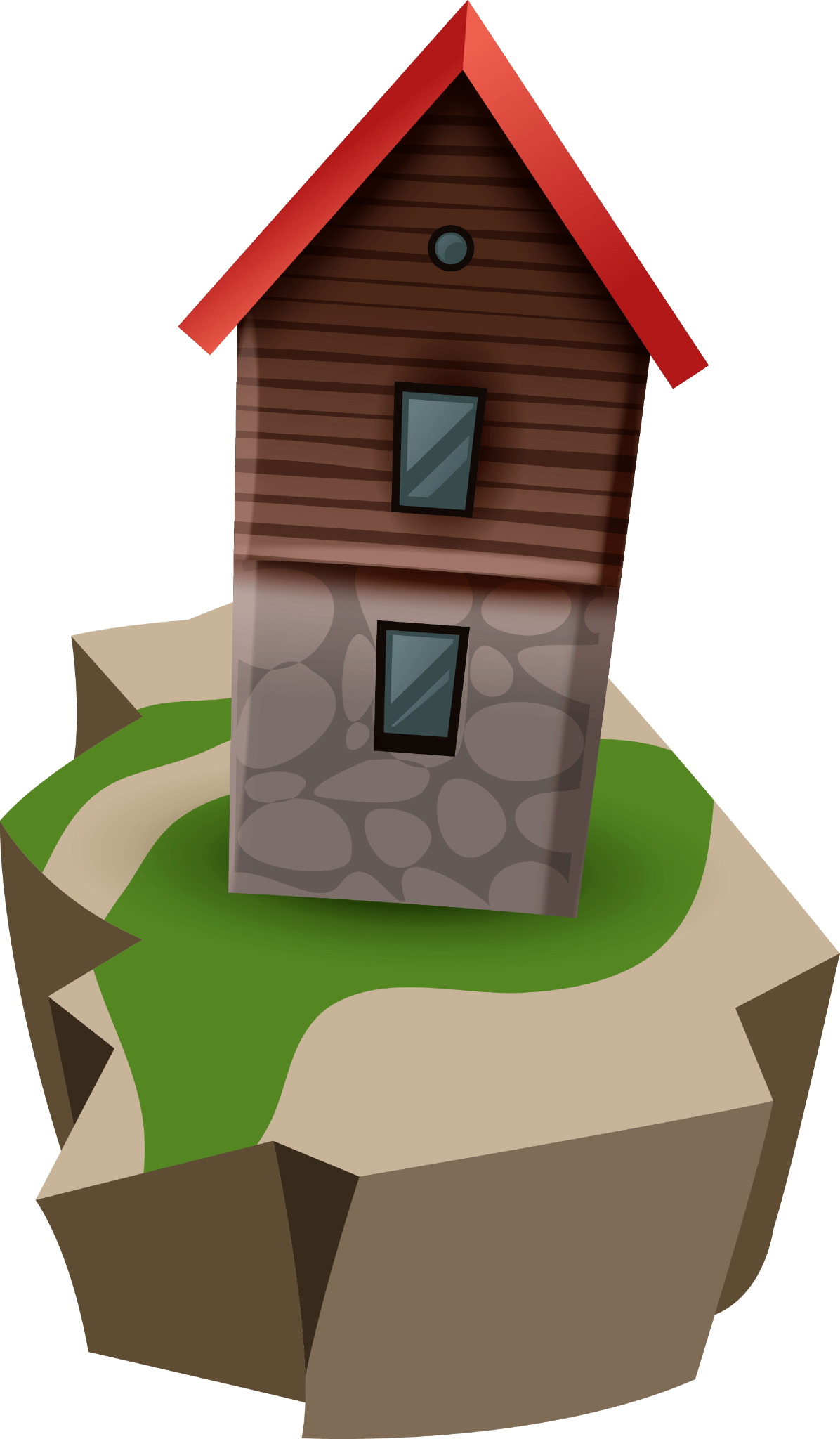 02
СЕЛО
Проблеми села и решења
ПРОБЛЕМИ СЕЛА
Инфраструктура
Образовање
Одлагање  пољопривредног отпада
Здравствене и санитарне установе
ИНФРАСТРУКТУРА
Неразвијена инфраструктура → лоша повезаност са другим местима → препрека за добро пословање
ПРОБЛЕМИ
РЕШЕЊА
Недостатак напајања и нестанци струје

Проблем комуникације мештана са људима ван области
Изградња путњва и мостова са циљем повезаности села и градова: каријерни проспекти и доступност здравствених установа

Обавезно и стабилно снабдевање електричном енергијом које обезбеђује влада
ОБРАЗОВАЊЕ
ПРОБЛЕМИ
РЕШЕЊА
Недостатак квалитетних кадрова и објеката

Веће ангажовање у кућним и пољопривредним него у школским активностима
Увођење мера за обавезно образовање и изградња повољних услова за развој истог
ОДЛАГАЊЕ ПОЉОПРИВРЕДНОГ ОТПАДА
ПРОБЛЕМИ
РЕШЕЊА
Немарно одлагање отпада које угрожава околину и мештане
Увођење мера за правилно одлагање: интензивније прикупљање, сакупљање на гомилу, уништавање од стране стручњака
ЗДРАВСТВЕНЕ И САНИТАРНЕ УСТАНОВЕ
ПРОБЛЕМИ
РЕШЕЊА
Недостатак квалитетних кадрова и објеката у здравству

 Недостатак добрих санитарних просторија - опасност по хигијену и здравље
Обезбедити добар санитарни чвор и добре болнице и образовано и искусно здравствено особље од стране владе
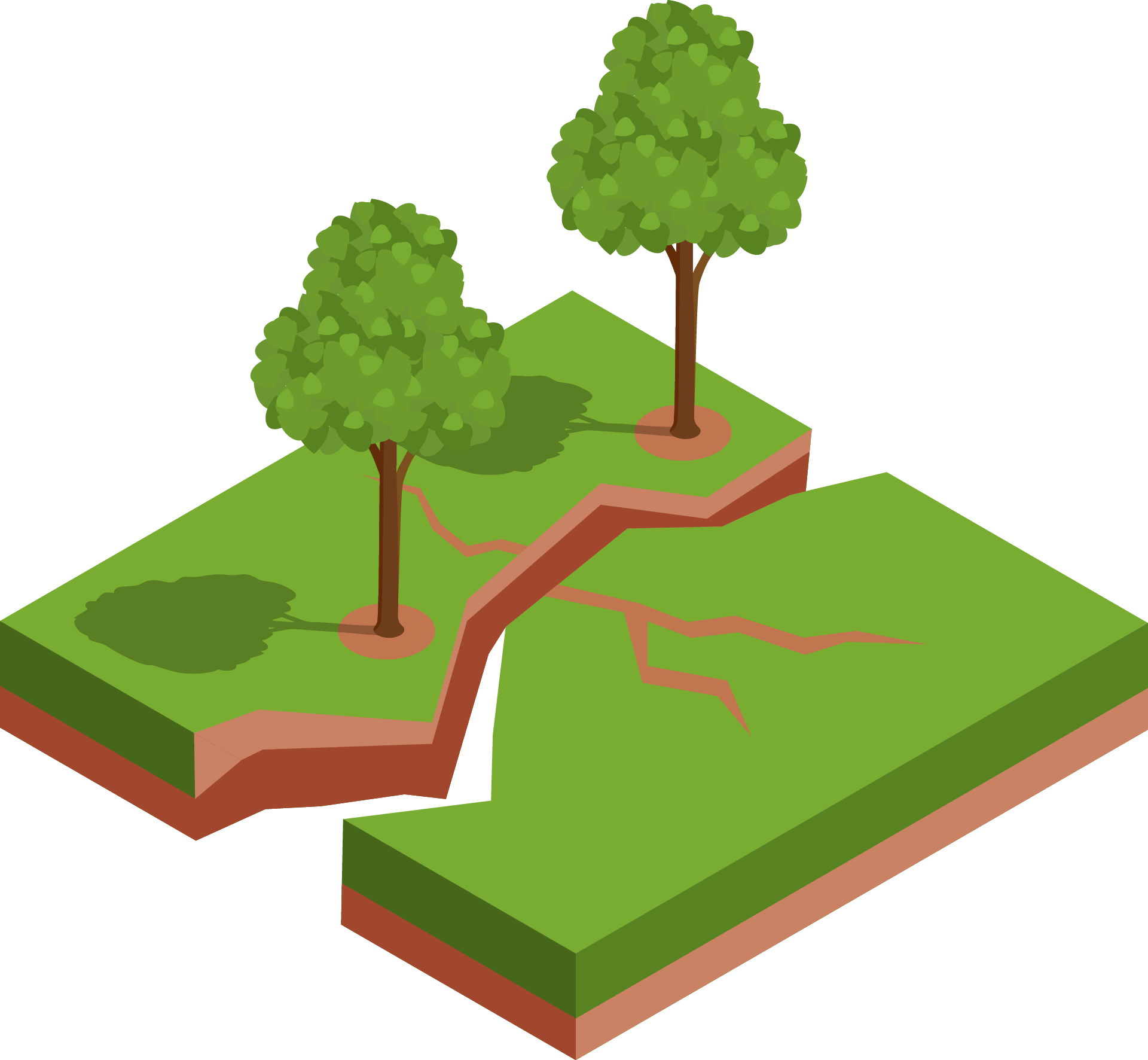 ГРАД
03
Проблеми града и решења
ПРЕДМЕТИ УРБАНИЗАЦИЈЕ
ЕКОНОМСКИ
НАПРЕДАК
ДРУШТВЕНИ 
НАПРЕДАК
КЛИМАТСКЕ
ПРОМЕНЕ
Еколошка криза (загађеност ваздуха, воде и простора), глобално загревање, киселе кише, природне катастрофе
Економски раст
Квалитет живота
Главни циљ урбанизације је постизање баланса између друштвено-економског напретка и контроле климатских промена.
ПРОБЛЕМИ ГРАДА И РЕШЕЊА
ПРОБЛЕМ ЕНЕРГИЈЕ
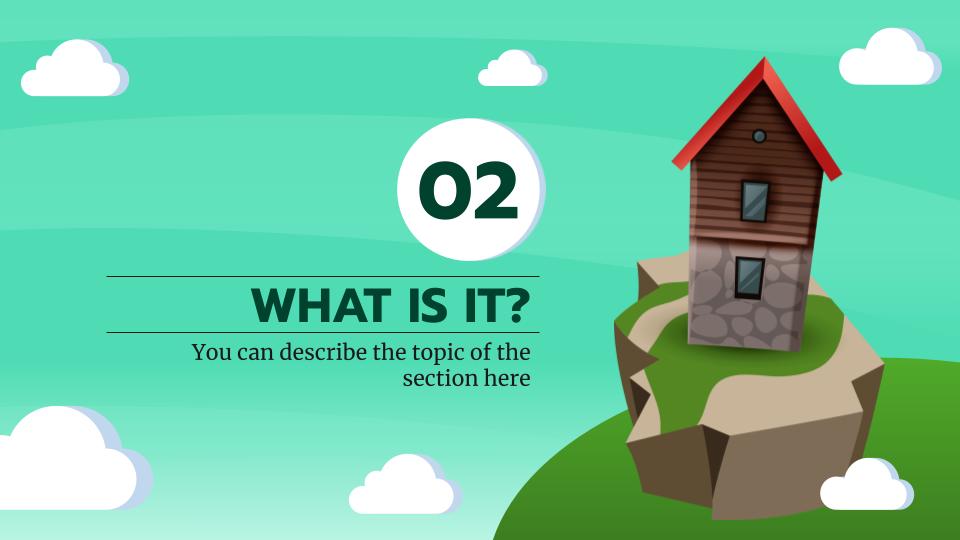 ПРИМЕР ЗГРАДА
Проблем: 
40% глобалне потрошње енергије потиче из зграда
Решење: 
Модерни енергетски системи са сензорима (утрошак енергије по потреби, а не по рутини - нпр. за грејање; додатно праћење температуре, светлости и квалитета ваздуха)
Активне зграде - производе више енергије него што потроше
ПРОЦЕСИ РЕШАВАЊА ПРОБЛЕМА ГРАДА
Употреба погодности технологија
Решавање проблема у корену
Дефинисање 
проблема
Циркуларна економија
Одрживи развој
Технолошка револуција
Умрежавање, размена информација, интелигентна обрада података
Затворени економски циклуси
04
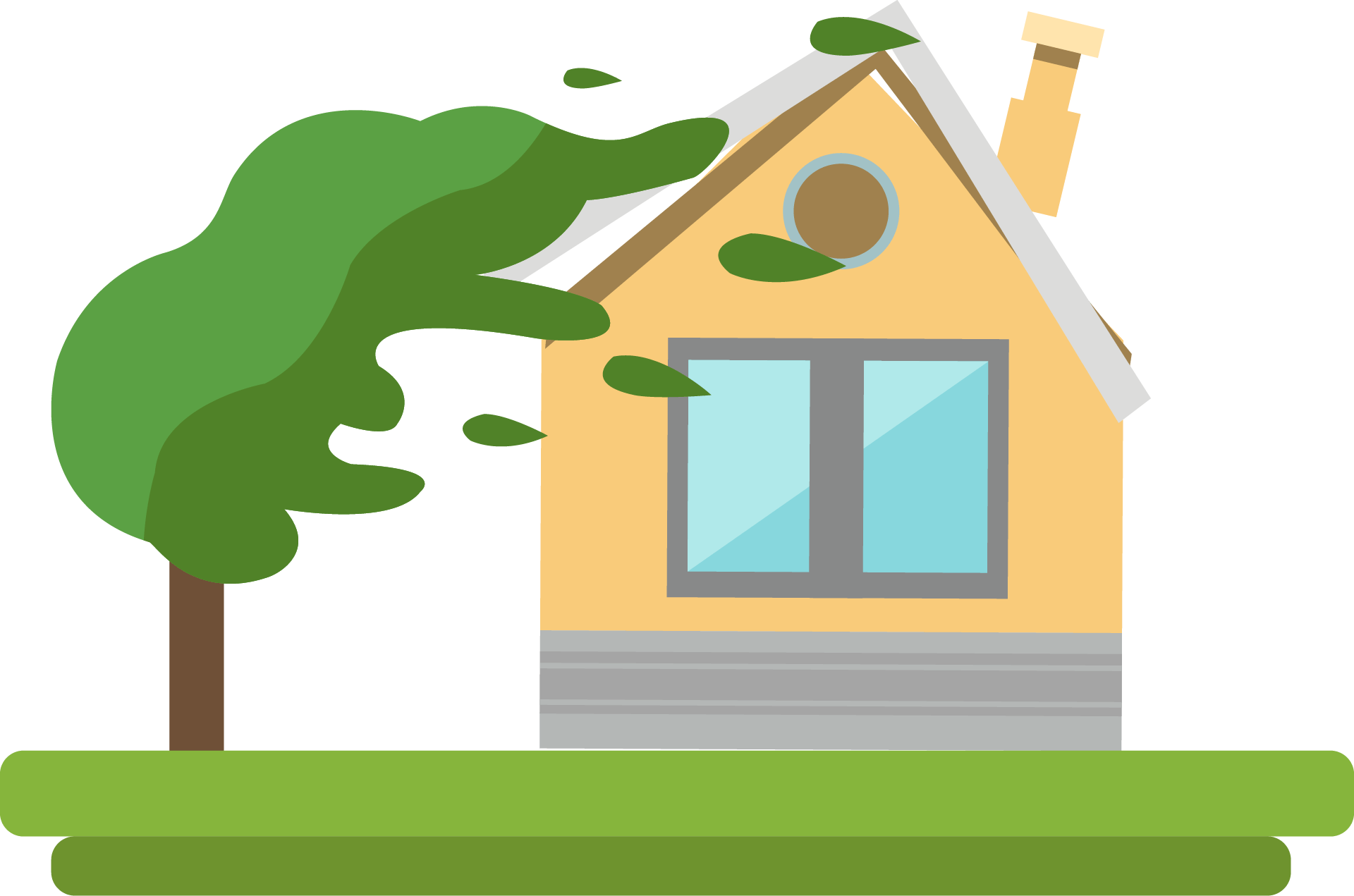 ЗАКЉУЧАК
Однос села и града и њихови узајамни утицаји
ОДРЖИВИ РАЗВОЈ
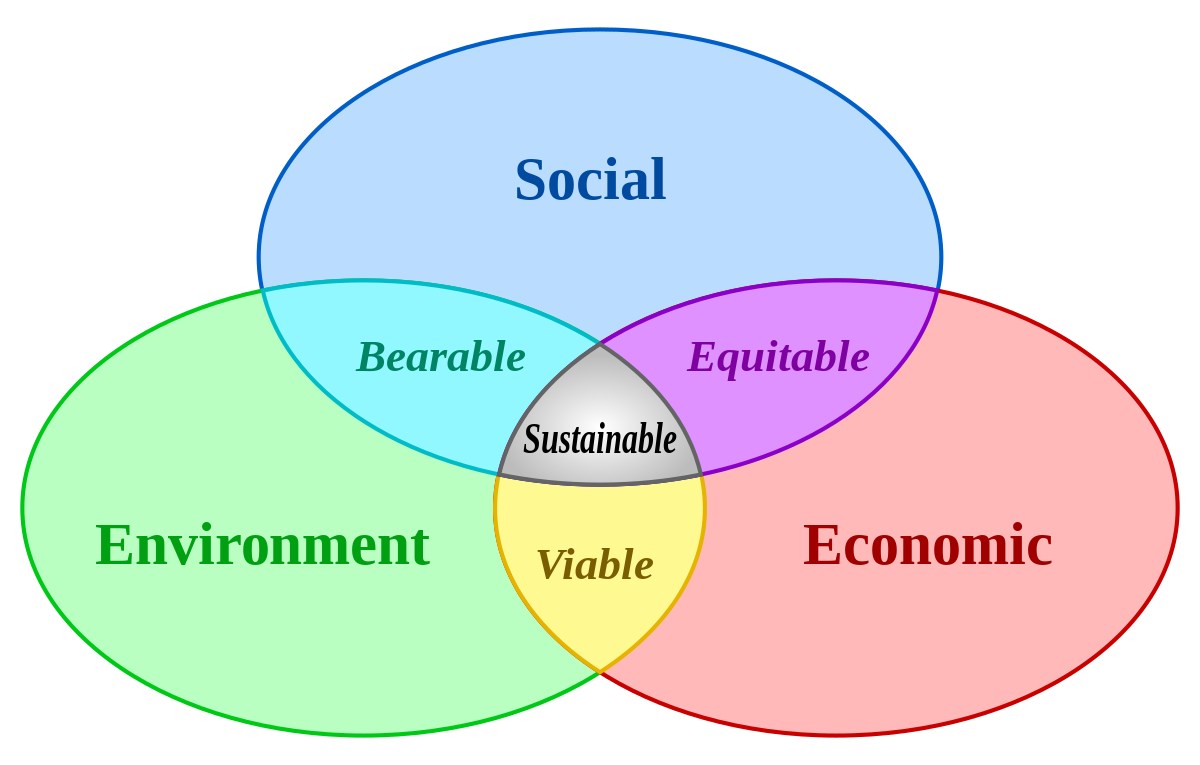 ЦИРКУЛАРНА ЕКОНОМИЈА
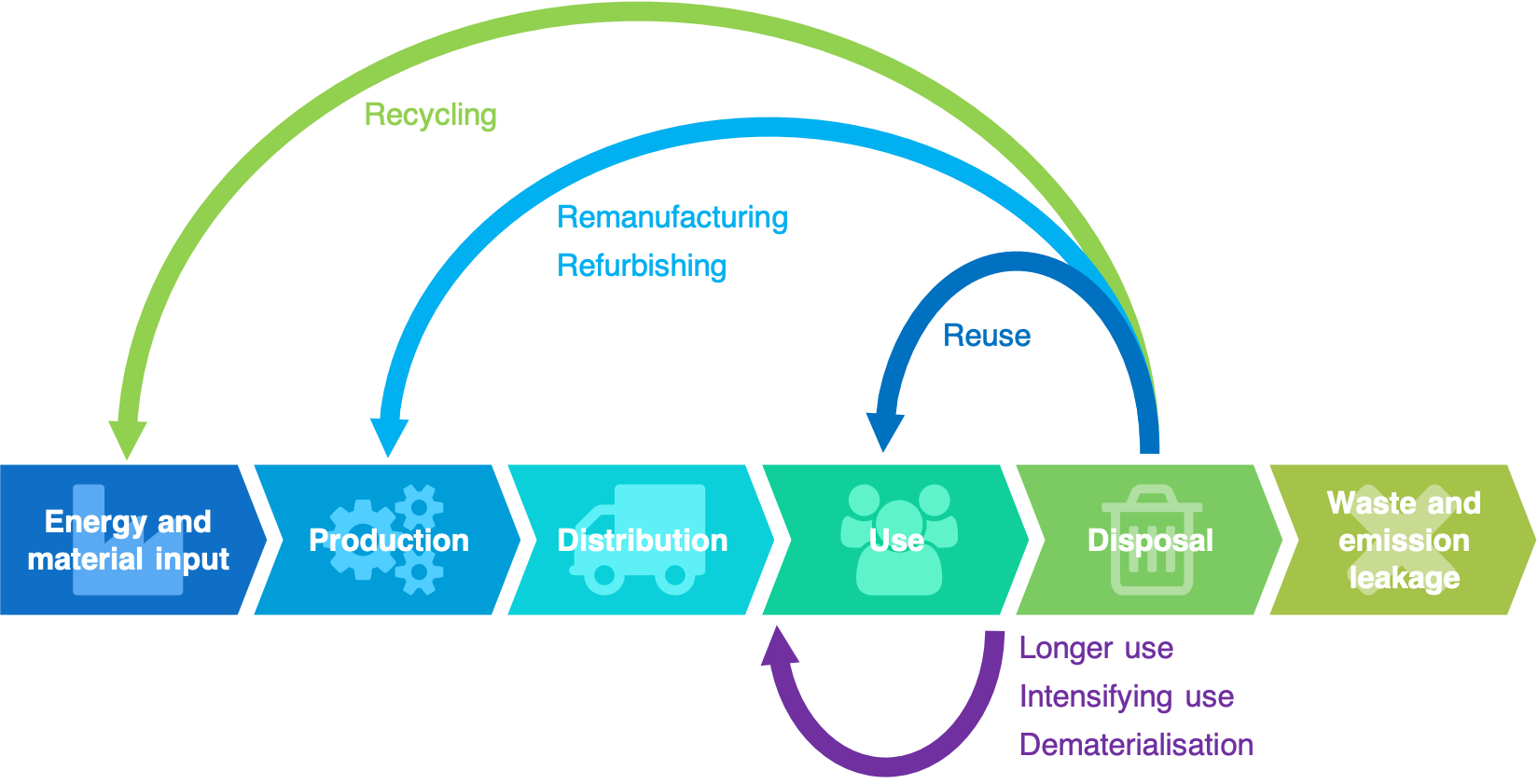 Демографске промене на селу и у граду са собом доносе велики број изазова. Једини начин да се они превазиђу јесу систематичне промене у начину управљања селом, односно градом. Уместо фокусирања на искључиво једне или друге, потребно је увидети потенцијал сарадње између руралних и урбаних области, те радити на развоју исте.
Извори:
https://bif.rs/ 
https://socijalnoukljucivanje.gov.rs/wp-content/uploads/2014/05/buducnost_sela_web.pdf
https://publichealthreviews.biomedcentral.com/ 
https://www.weforum.org/
https://circulars.iclei.org/
https://ecotrust.ca/ 
https://assignmentpoint.com/
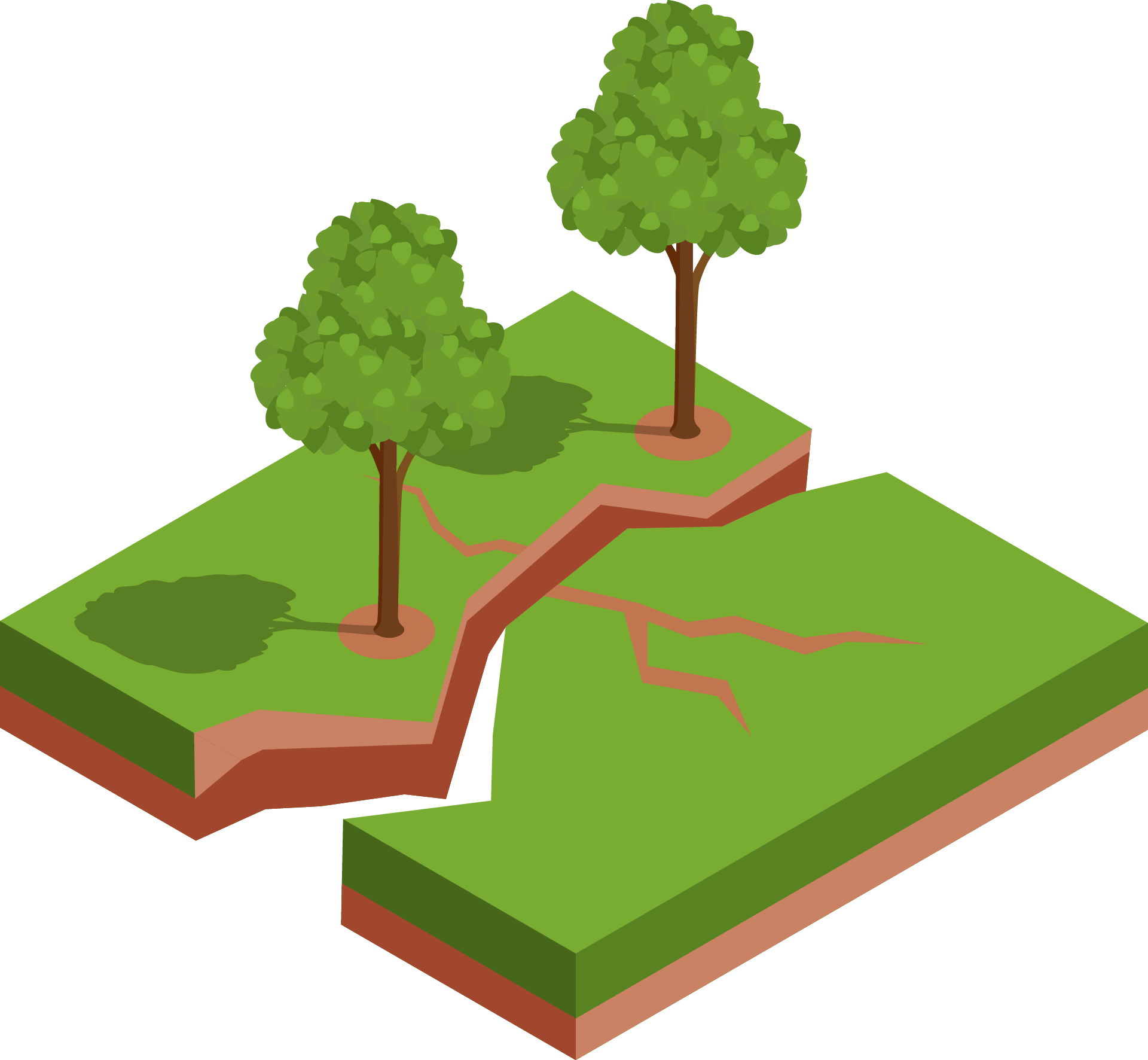 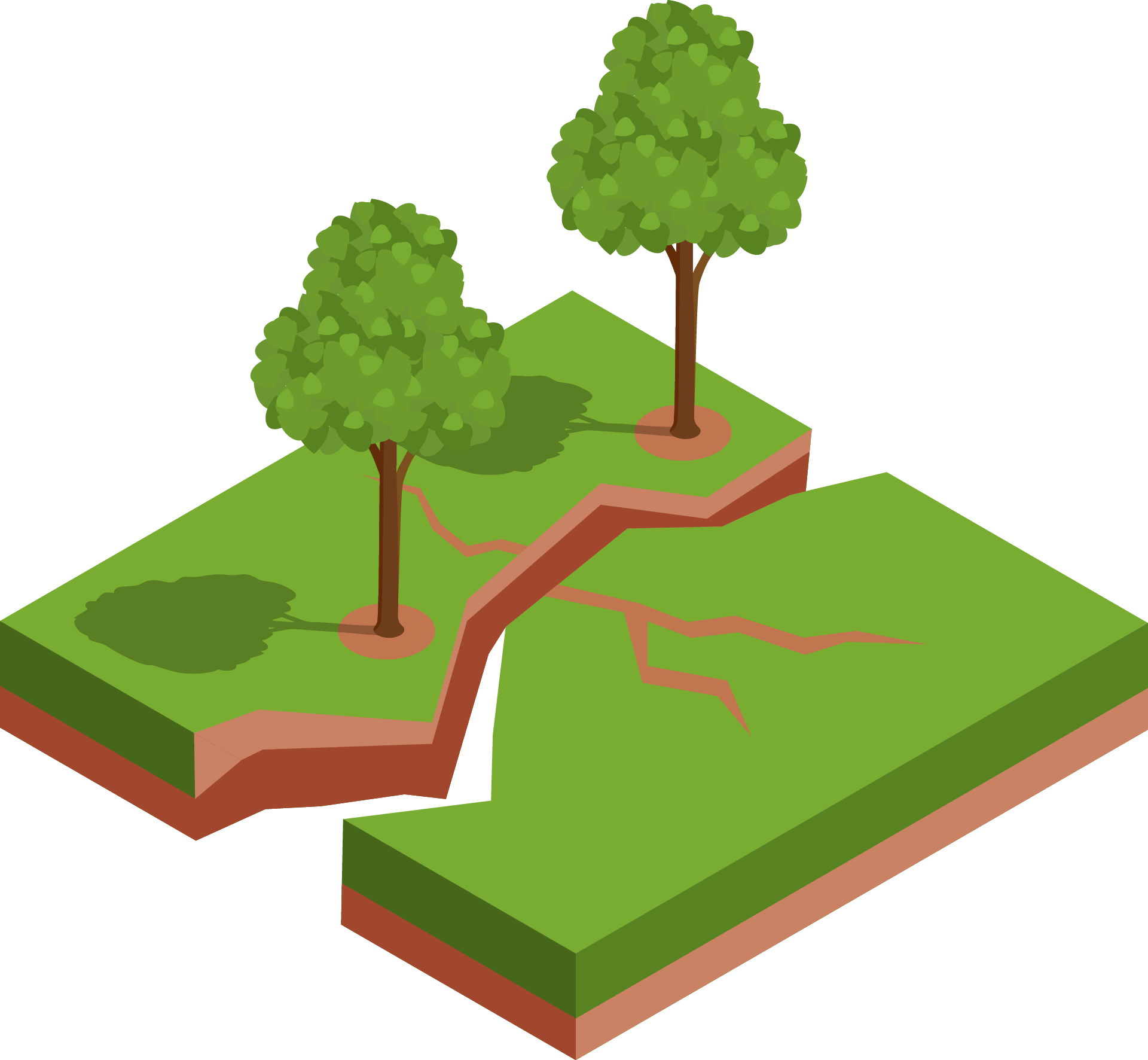